Cosine Similarity - Intro
The most basic approach to find the similarity between two documents is counts the number of similar words, known as Euclidean distance. This is flawed when the sizes of documents are far apart.
Cosine Similarity measure can overcome the euclidean distance flaw.
Cosine similarity is a similarity metric that is used to measure the similarity between documents irrespective of the size.
The Cosine similarity is the measure of angle between the documents projected as vectors over a multidimensional space.
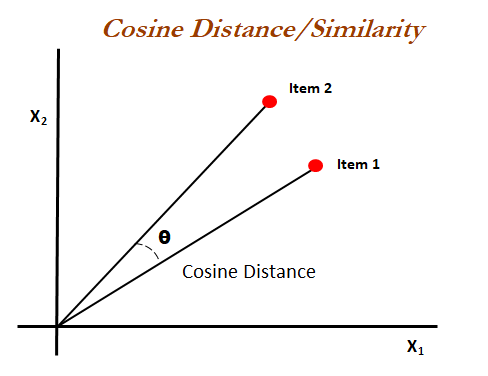 Cosine Similarity - Working
The cosine similarity begins with finding the cosine of two non zero vectors. This can be derived by using the Euclidean dot product formula as given below

With the dot product of the vectors the Cosine similarity is given as



The output will range from -1 to 1 where ‘-1’ is non-similar ‘0’ is orthogonal(perpendicular) and ‘1’ is similar.
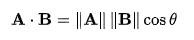 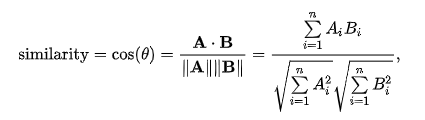 Cosine Similarity - Example
Doc 1 : Deep Learning can be hard
Doc 2: Deep Learning can be simple
Cosine Similarity - Example (Contd.)
Doc 1: [1, 1, 1, 1, 1, 0], assume as ‘A’
Doc 2: [1, 1, 1, 1, 0, 1], assume as ‘B’


Finding the Dot product (A . B): 1.1 + 1.1 + 1.1 + 1.1 + 1.0 + 0.1 = 4
Magnitude of A : √12 + 12 + 12 + 12 +12 + 02 = 2.2360679
Magnitude of B : √12 + 12 + 12 + 12 +02 + 12 = 2.2360679
Similarity : (4) / ( 2.2360679 x 2.2360679 ) = 0.8
The given documents have 80% similarity.
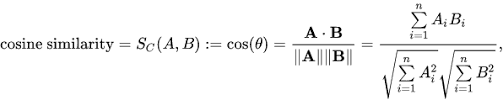 Cosine Similarity - Applications
Cosine Similarity has a variety of applications in Data Science.
Plagiarism detectors
Recommendation systems
Information retrieval 
Text matching

It can be also used as loss function while training neural networks.

Cosine Similarity is good because even if the documents are far apart by size they might inclined towards each other (angle between them is low) having high similarity.
Correlation Similarity
The cosine similarity between centered versions of x and y, which is again restricted between -1 and 1, is referred to as correlation.
Correlation values go from -1, which is the strongest linear relationship with a negative slope to 1, which is the strongest linear relationship with a positive slope.
In both cases, if a straight line cannot go through all of the data, then we will get correlation values closer to 0 and the worst the fit the correlation value is 0.
Correlation = 1 when a straight line with a positive slope can go through the center of every data point. 
Correlation = -1 when a straight line with a negative slope can go through the center of every data point. 
When correlation = 0, the value on the X-axis doesn’t tell anything about what to expect on Y-axis because there is no reason to choose one value over another.
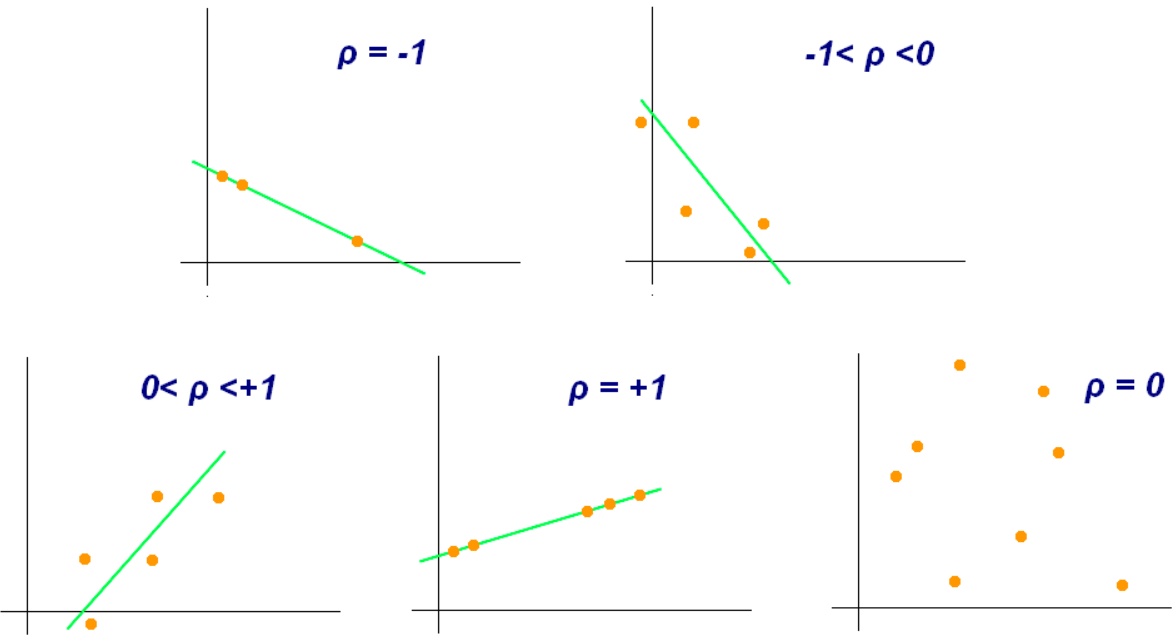 Correlation Similarity - Working
Correlation is the covariance of Gene X and Gene Y over square root of variance of Gene X times square root of variance of Gene Y.
Advantages: Correlation is a more concise (single value) summary of the relationship between two variables than regression. In result, many pairwise correlations can be viewed together at the same time in one table.
Disadvantages: Prediction and Optimization problem.
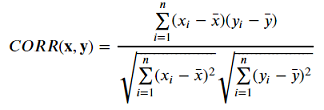 Correlation Similarity- Example
Correlation = 2868/5413.27 = 0.529809
Euclidean Distance
Euclidean distance is typically a straight line between two vectors.
Euclidean distance is most commonly used to find the similarity measure in cluster analysis algorithms.
Euclidean distance prioritize objects with the lowest values to detect similarity amongst them.
Euclidean distance formula
The formula for euclidean distance is given as:


Where: 
		X and Y are vectors
		Xi and yi are ith attributes of x and y vector
		N is number of attributes in vector
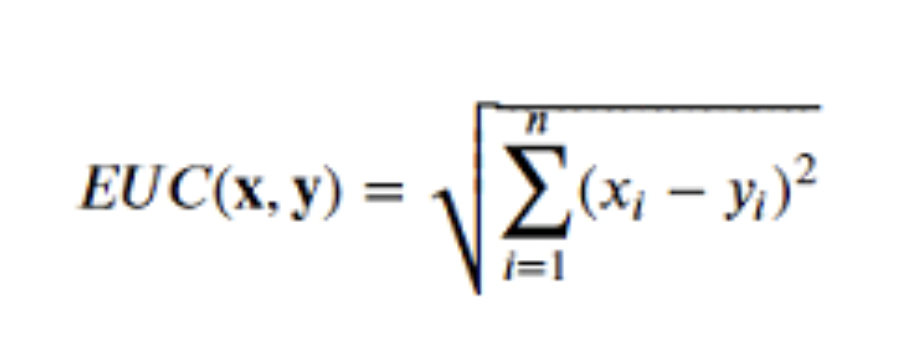 How do we measure similarity? With Example
If the value of the euclidean distance is high then the vectors are said to be dissimilar.
If the value of the euclidean distance is high then the vectors are said to be similar.
Example:
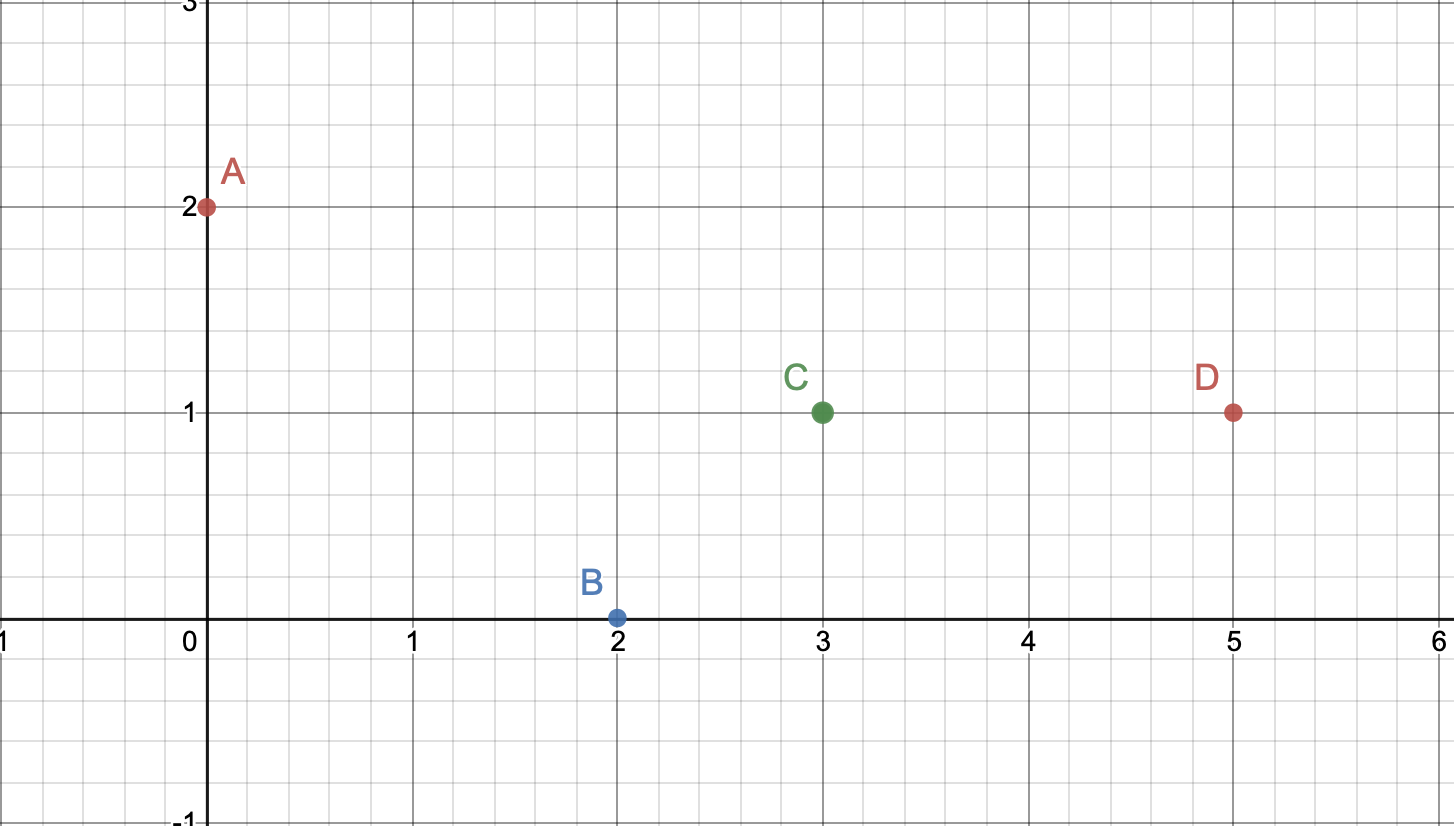 Example continuation
.
Applications and drawbacks
Applications:
	Most commonly used for
K-nearest Neighbour
K-means Clustering
HDBSCAN
Drawbacks:
Not scale Invariant 
Dimensionality curse
Jaccard Similarity Index - Intro
A common proximity measurement used to compute the similarity between two sets of objects.
Jaccard Index value ranges from 0 to 1.
If two datasets share exactly the same members, their Jaccard similarity index will be close to 1.
Jaccard Similarity for Binary vectors
Jaccard similarity between two vectors ‘i’ and ‘j’ is :



	where 
a = the number of attributes equal to 1 in both i and j vectors
b = the number of attributes equal to 0 for i and equal to 1 for j
c =  the number of attributes equal to 1 for i and equal to 0 for j
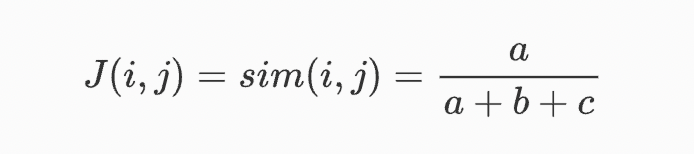 Jaccard Similarity for Binary vectors (Contd.)
For example, C1 and C2 → Customers,




Jaccard similarity between C1 and C2 is :
			J (C1,C2) = a / (a+b+c) = 1 / (1+1+2) = 0.25
Jaccard Similarity for two sets
Jaccard similarity between two sets A and B is calculated as follows : 



Where  |A∩B| = number of members shared between two sets
	      |A∪B| = total number of members in two sets
For example, A = {0,1,2,5,6,8,9} and B = {0,2,3,4,5,7,9}
|A∩B| = 4
|A∪B| = 10
Jaccard similarity = 4/ 10 =0.4
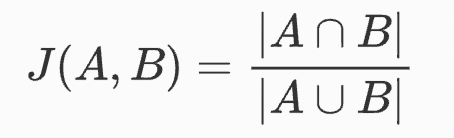 Applications of Jaccard Similarity
Most commonly used in Data science applications.
Example Use cases:
Text Mining
E-Commerce
Recommendation System
Similarity Measures using Vectors
Simulating different similarity measures of two example vectors.






Presented by:
Harish Puranam
801211382
Cosine Similarity
Let, the input vectors be; x = (0,1,0,1) and y = (1,0,1,0)



cosine_sim(A,B) = (0*1 + 1*0 + 0*1 + 1*0)/[(0*0+1*1+0*0+1*1)1/2*(0*0+1*1+0*0+1*11/2] 
= 0/[1+1]
=0
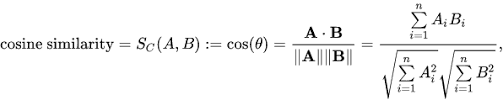 Correlation Similarity
Let, the input vectors be; x = (0,1,0,1) and y = (1,0,1,0)
X̄ = 1/4(0+1+0+1) = 1/2
Ȳ = 1/4(1+0+1+0)  = ½
covariance = 1/(4-1) [(0-1/2)(1-1/2)+(1-1/2)(0-1/2)+(0-1/2)(1-1/2)+(1-1/2)(0-1/2)] =-⅓
Standard deviation of X = [(1/(4-1))[(0-1/2)2+(1-1/2)2+(0-1/2)2+(1-1/2)2]]1/2=31/2/3 = 1/31/2
Standard deviation of Y = [(1/(4-1))[(1-1/2)2+(0-1/2)2+(1-1/2)2+(0-1/2)2]]1/2=1/31/2
Correlation_Sim(x,y) = covariance /[Standard deviation of X * Standard deviation of Y]
	        = (-1/3)/[( 1/31/2)(1/31/2)] = -1
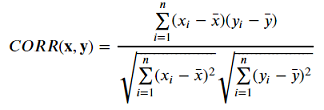 Euclidean Similarity
Let, the input vectors be; x = (0,1,0,1) and y = (1,0,1,0)




Euclidean_Sim(x,y) = [(0-1)2+(1-0)2+(0-1)2+(1-0)2]1/2  
                               = 2
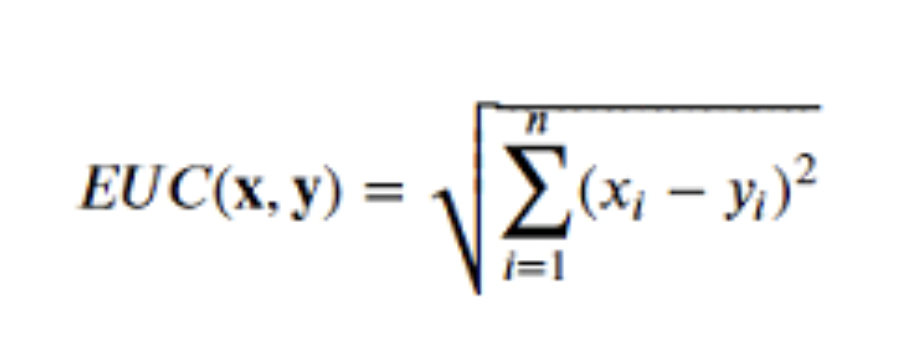 Jaccard Similarity
Let, the input vectors be; x = (0,1,0,1) and y = (1,0,1,0)




Jaccard_Sim(x,y) = 0/(2+2+0)
	           = 0
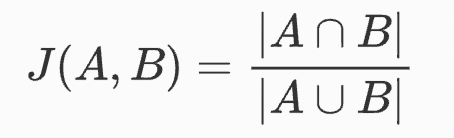 Applications of vector similarity measures in real-time
Document Similarity
Pose Matching
Recommendation systems
Document Similarity
Text similarity has to determine how ‘close’ two pieces of text 
are both in surface closeness [lexical similarity] and 
meaning [semantic similarity].

Quantification of the similarity between two documents can 
be obtained by converting the words or phrases within the 
document or sentence into a vectorised form of representation.

The similarity between two documents is a function of the angle 
between their vectors in the term vector space.
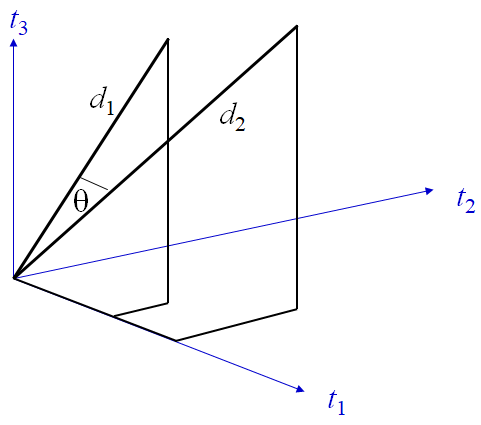 Document Similarity
d = (w1, w2,w3, ..., wn) is a vector in an n-dimensional vector space
Length of d is given by (extension of Pythagoras theorem)
           	|d|2  = w12 + w22 + w32 + ... + wn2 
    |d|  = (w12 + w22 + w32 + ... + wn2 )1/2
If d1 and d2 are document vectors:
Inner product (or dot product) is given by
     d1.d2 = w11w21 + w12w22 + w13w23 + ... + w1nw2n
Cosine angle between the docs d1 and d2 determines doc similarity
                  	cos (q) =
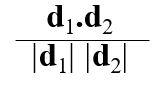 Pose Matching
Human pose estimation is the identification of a human’s pose 
through joint and limb recognition on an image or in a video.
By using the cosine similarity in the Euclidean distance formula, 
         the distance from one vector to another can be computed without 
 	being corrupted by the varying length of the vectors.
In several human pose estimation calculation models, there is a 
factor known as the confidence score for each keypoint. The 
confidence score represents the likeliness that the keypoint exists 
in the calculated spot.
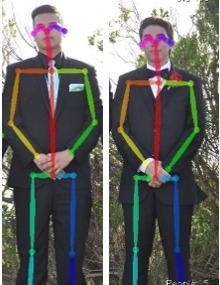 Recommendation Systems
The first three similarity metrics that we will 
consider are all variations on the inner product 
between user rating vectors.

The best way to choose a metric is to optimize 
predictions offline with cross-validation, or 
optimize them online with an A/B test.
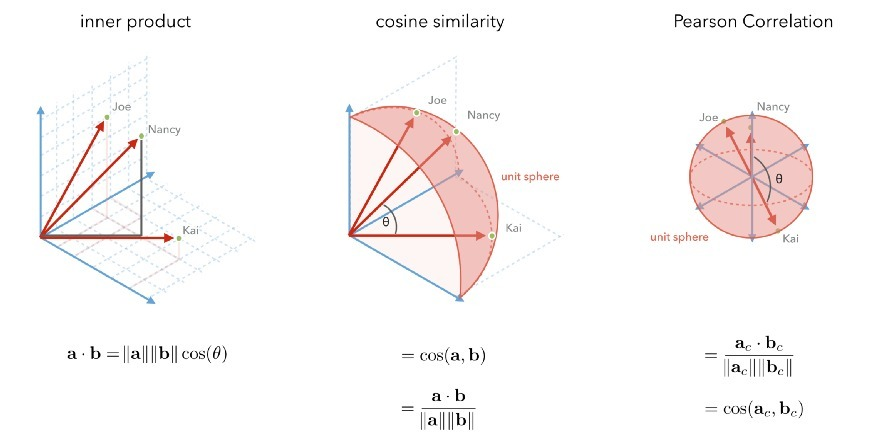 COMPARISON AMONG DIFFERENT SIMILARITY MEASURES
Similarity is the state or fact of being similar or Similarity measures how much two objects are alike. 

Similarity measure in a data mining context is a distance with dimensions representing features of the objects. If distance is small, two objects are very similar whereas if distance is large we will observe low degree of similarity.

There are lot of similarity distance measures out of which we have compared 
1. Cosine similarity
2. Euclidean Distance
3. Jaccard Distance
4. Correlation
Cosine Similarity
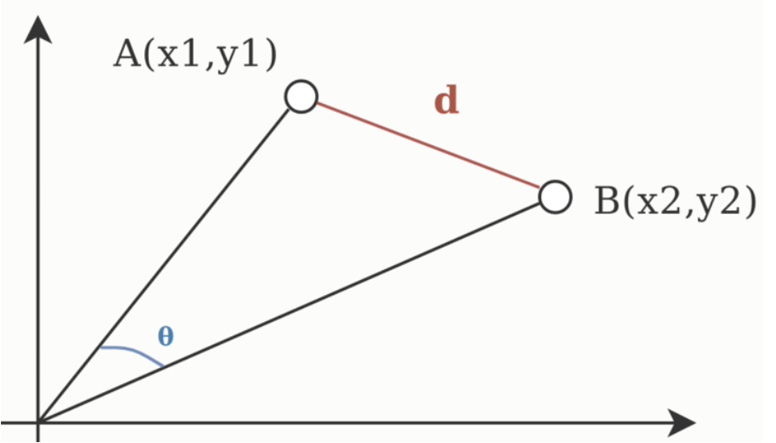 The cosine similarity metric is used to determine how similar documents are regardless of their size.
It measures the cosine of the angle between two vectors projected in a multi-dimensional space mathematically.

Disadvantage:
The magnitude of vectors is not considered, merely their direction.

Use Case:
We use cosine similarity often when we have high-dimensional data and when the magnitude of the vectors is not of importance.
Formula:
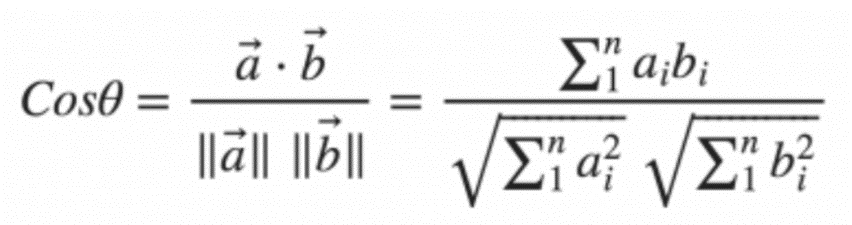 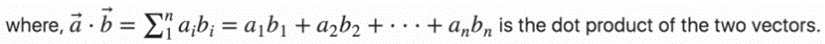 Euclidean Distance
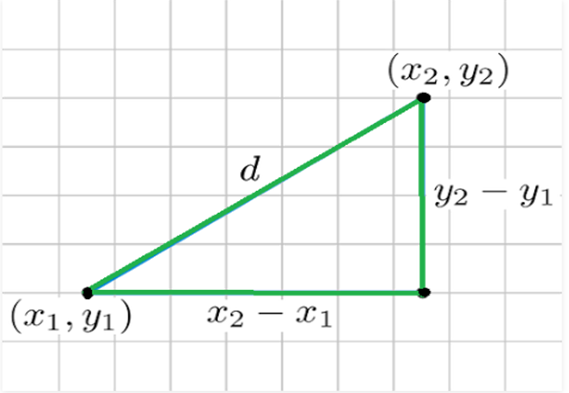 It is a distance measure that best can be explained as the length of a segment connecting two points.
Mathematically it computes the root of squared differences between the coordinates between two objects.

Disadvantages:
It is not scale in-variant.
As the dimensionality increases of your data, the less useful Euclidean distance becomes.

Use Case:
Euclidean distance works great when you have low-dimensional data and the magnitude of the vectors is important to be measured.
Methods like kNN and HDBSCAN show great results out of the box if Euclidean distance is used on low-dimensional data.
Formula:
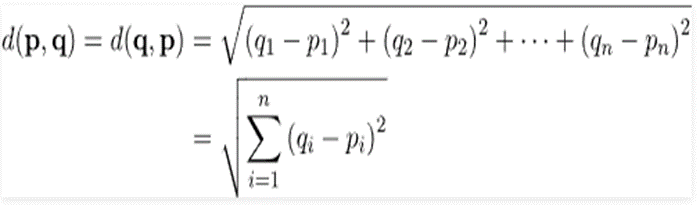 Jaccard Distance
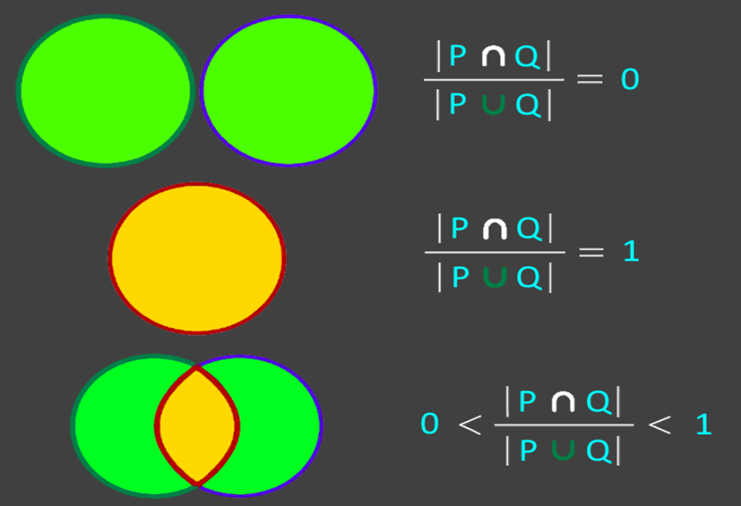 A metric used to measure the similarity between two sets of data. One may argue that in order to measure similarity is to compute the size (cardinality, number of elements.) of the intersection between two given sets.

Disadvantage:
A major disadvantage of the Jaccard index is that it is highly influenced by the size of the data. 

Use case:
The Jaccard index is often used in applications where binary or binarized data are used.
Formula:
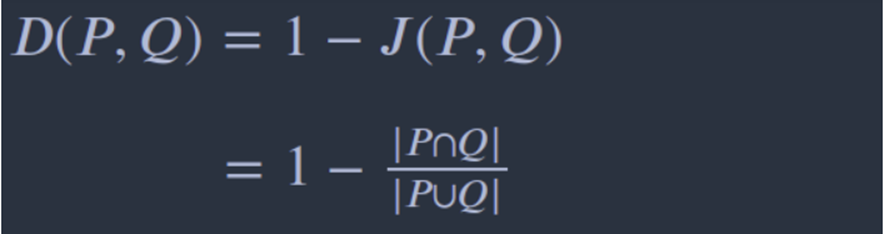 Correlation
The correlation between two data objects that have binary or continuous variables is a measure of the linear relationship between the attributes of the objects.
More precisely, Pearson’s correlation coefficient between two objects x and y.
There are three possible results of a correlational study: a positive correlation, a negative correlation, and no correlation.

Disadvantages:
Correlation is not and cannot be taken to imply causation.
Correlation does not allow us to go beyond the data that is given. 

Use Case:
Prediction
Validity
Reliability
Theory Verification
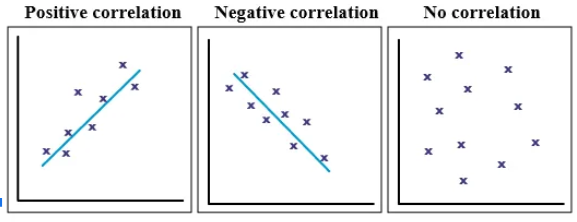 Formula:
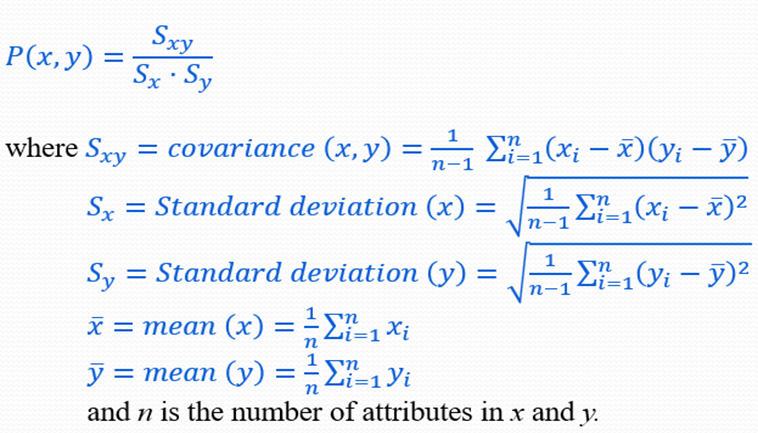